HAPPINESS IS…
SOMETHING TO DO!
SOMEPLACE TO GO!
SOMEONE TO LOVE!
ONE
What is something to eat at Kappazushi?
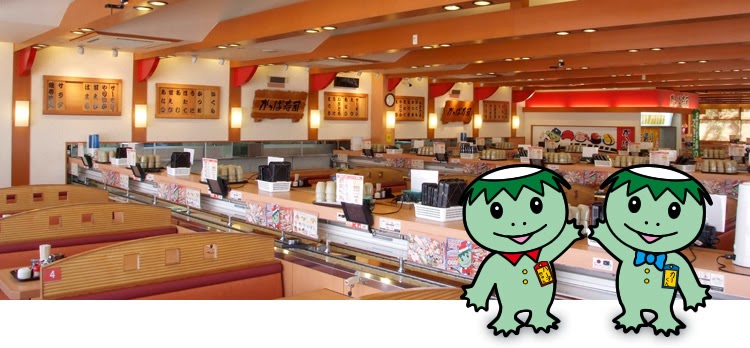 _____ is something to eat at Kappazushi.
Sushi is something to eat at Kappazushi.
TWO
Who is someone to meet at Disneyland?
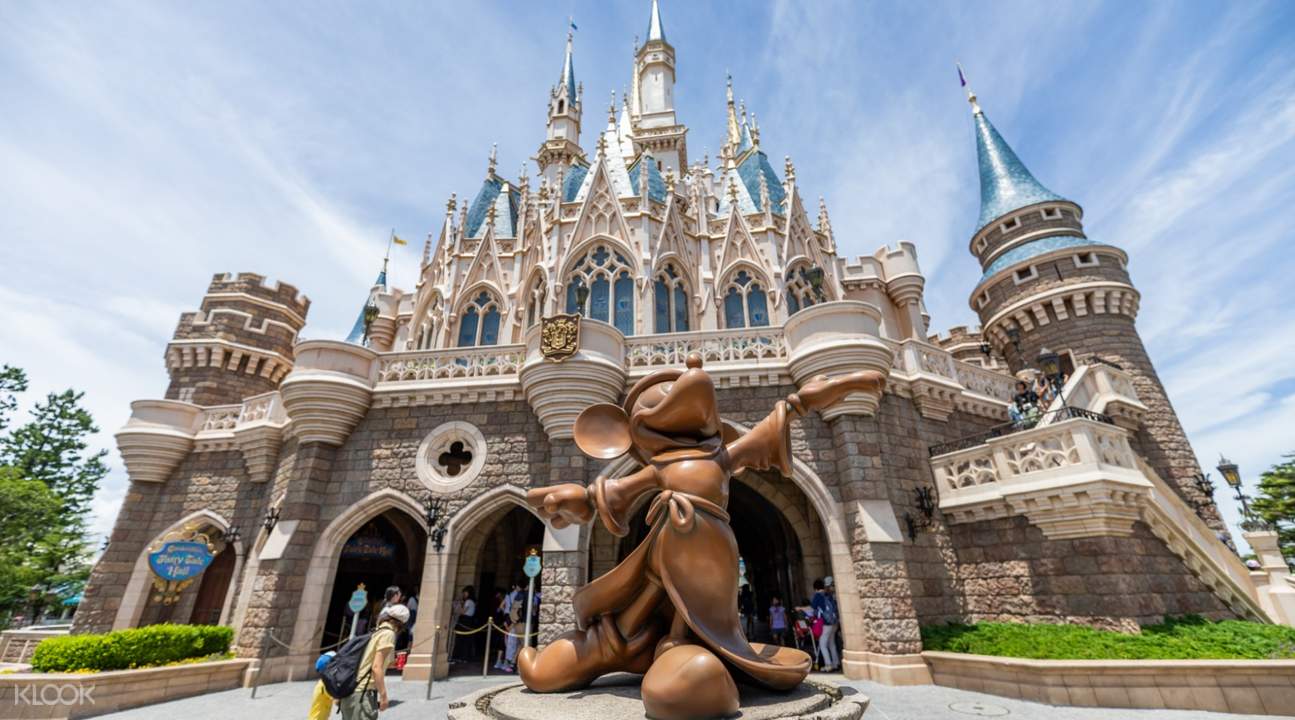 _____ is someone to ___ at Disneyland.
Mickey is someone to meet at Disneyland.
LAST
Where is someplace to visit in Tokyo?
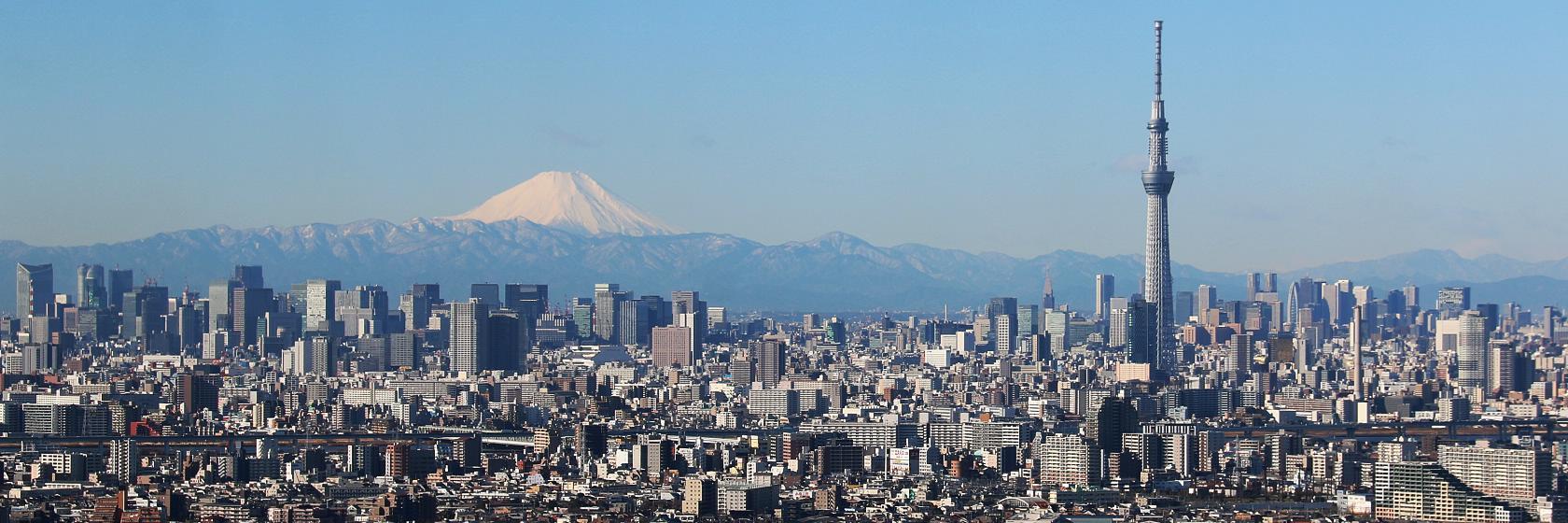 _____ is someplace to ___ in ____.
The Sky Tree is someplace to visit in Tokyo.
NEXT…
WRITING TIME